Web Programming Language
Week 10
Getting Started with REACT
Getting Started with React
A New Project
JSX
Components
props
Event handlers
Modern Web Development
The Choices
Angular
React
Vue
Svelte
React
A JavaScript library for building user interfaces
Environment Set Up
Recent version of Node
Editor - VSCode
create-react-app
Use Node to set up your first react project
In terminal type:-
	npx create-react-app firstapp
	
“Installing packages. This might take a couple of minutes.”
Initial Set Up
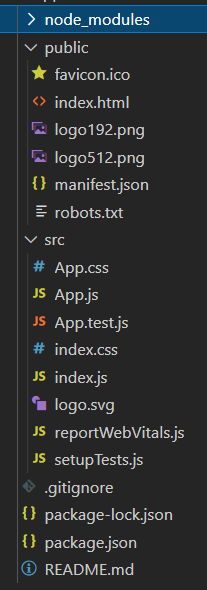 node_modules
All the dependencies that have just been installed
public folder
Contains the single index.html file
src folder
The source, where we will do most of our  work
index.html
Not much to see here, but notice the single div;
<div id=“root”></div>
This is where the react app will be injected.
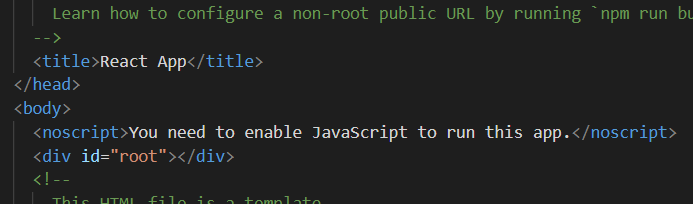 src folder
Some files we won’t use, so we can delete;
App.test.js
reportWebVitals.js
setupTests.js
That leaves;
App.css
App.js
index.css
index.js
& a logo
index.js
Since we aren’t using reportWebVitals, you can delete the references to that
Import & function call.
Now the file has some imports, but notice;



This is where the App gets rendered to that root div.
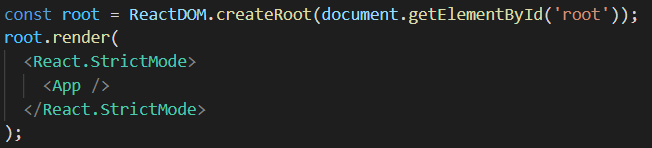 Start it up
Back in the console you can launch your server
	cd firstapp
	npm start
This should launch your browser to localhost:3000
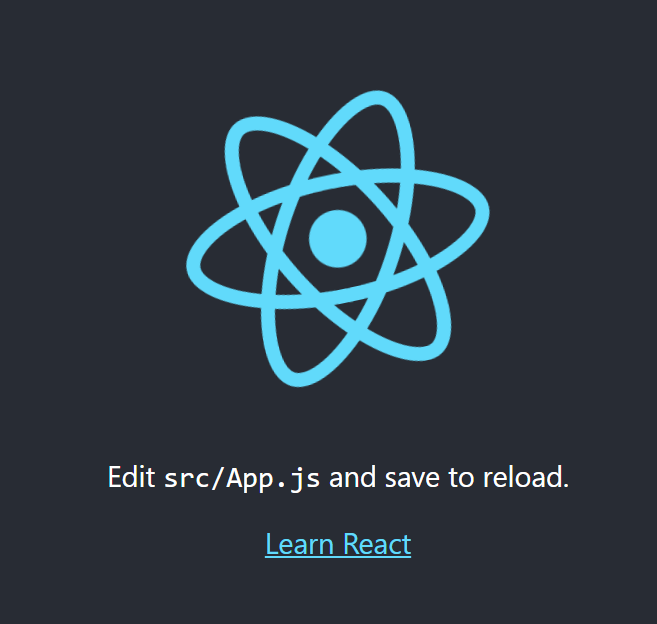 App.js
A function called App(), which appears to contain html
Actually it is JSX code
Try editing it, and see what happens in your browser!
JSX
JSX is JavaScript XML
Lets us write HTML in React (in js files)
JSX converts HTML tags into react elements
Traditional JS would mean using createElement() and or appendChild()
Expressions in JSX
We can write expressions inside braces {}
	const myElement = <p>5 * 5 = {5*5}</p>;
Notice in App.js
	<img src={logo} className="App-logo" alt="logo" />
Multiple Lines of HTML
Should be in brackets;
	const myElement = (		<ul>			<li>Dogs</li>			<li>Cats</li>			<li>Fish</li>		</ul>	);
One Top Level Element
HTML must be wrapped into a single parent, such as a <div>
	const myElement = (		<div>			<p>Paragraph 1</p>			<p>Paragraph 2</p>		</div>	);
Or a Fragment
	const myElement = (		<>			<p>Paragraph 1</p>			<p>Paragraph 2</p>		</>	);
Close Elements
All elements in JSX must be properly closed!
	const myElement = <input type=“text” />;
Notice in App.js
	 <img src={logo} className="App-logo" alt="logo" />
class = className
The word ‘class’ is a reserved word in JavaScript, so we can’t use it in JSX
Use className instead
	const myElement = <p className=“myClass”>Hello</p>
Notice in App.js
	 <img src={logo} className="App-logo" alt="logo" />
if
if statements are supported in react, but not in JSX…
	const x=5;	if(x>10) {let size = “Big”;}	else {let size = “Small”;}	const myElement = <p>{size}</p>
Or, use the ternary operator
	const x=5;	const myElement = <p>{(x)>10 ? “Big” : “Small” }</p>;
Example
const App = () => {    const handleNameChange = () => {    const names =['Ken', 'Matty', 'Danny’];    const int = Math.floor(Math.random() * 3);    return names[int];  }
  return (    <div className="App">    <p>Hello {handleNameChange()}</p>    </div>  );
}
React Components
Your page is composed of a variety of components
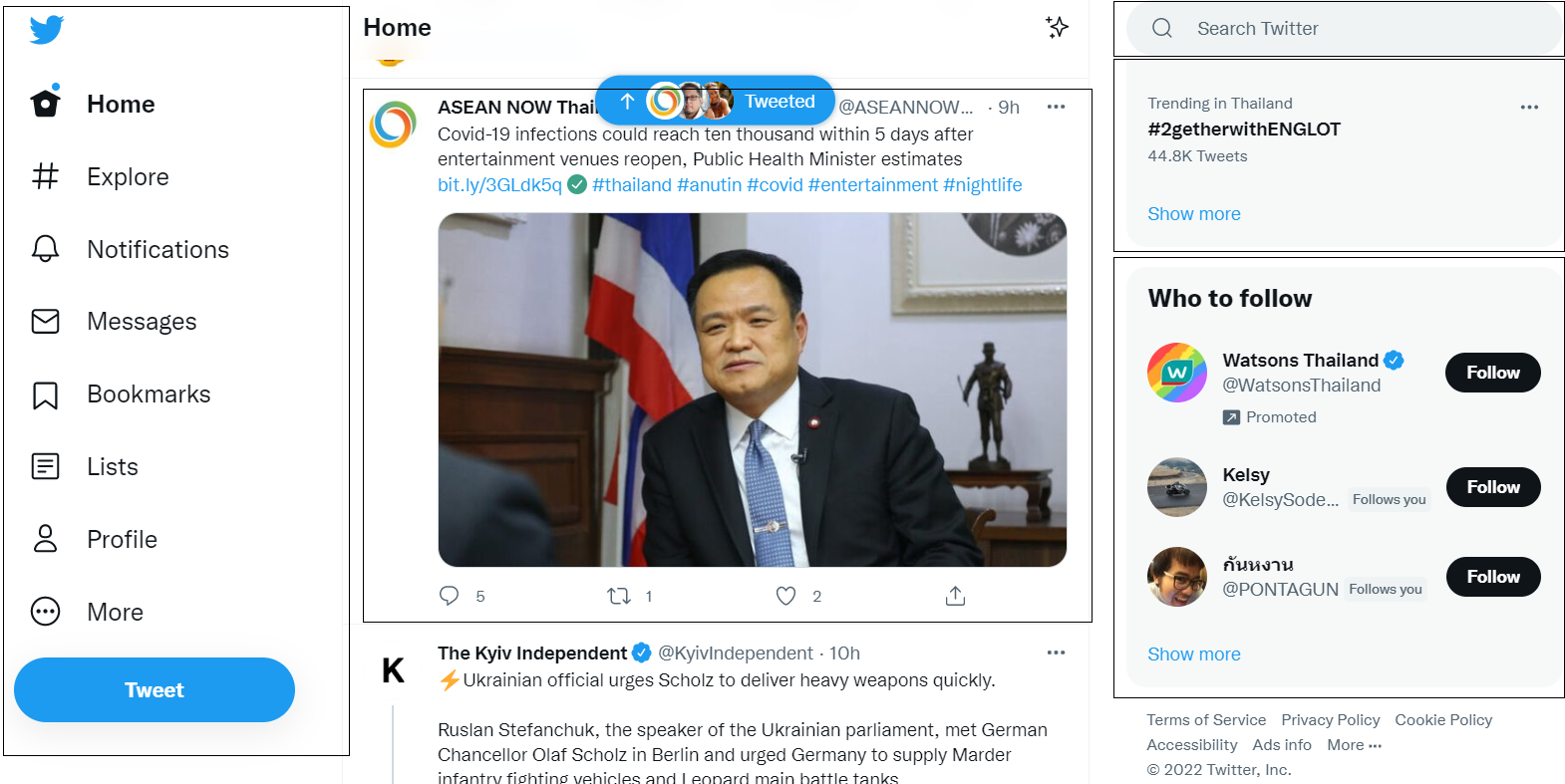 React Components
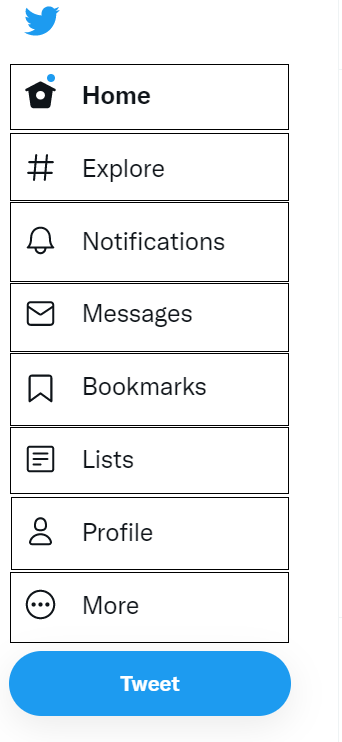 Each Component is comp0sed of components
Which can then be reused
components/Tweet.js
import './Tweet.css’;
const Tweet = () => {  return (   <div className="Tweet">      <h1>Title</h1>      <p>Content</p>      <p>Likes</p>    </div>  );}
export default Tweet;
components/Tweet.css
.Tweet {    text-align: center;    border: 1px solid black;    width: 400px;  }
App.js
import './App.css’;import Tweet from './components/Tweet’const App = () => {  return (    <div>      <Tweet />      <Tweet />      <Tweet />    </div>  );}export default App;
props
props are properties that can be sent to a function component.
const Tweet = (props) => {  return (   <div className="Tweet">      <h1>{props.title}</h1>      <p>{props.content}</p>      <p>Likes: {props.likes}</p>    </div>  );
}
Sending props
const App = () => {  return (    <div>      <Tweet title="My First Tweet" content="Awesome!" likes="3" />      <Tweet title="Hello World" content="Welcome to my world" likes="2" />      <Tweet title="Nice Day" content="For learning React" likes="10" />    </div>  );}
Snippets!
In VSCode you can add the following extension
ES7 React/Redux… Snippets
Then when you create a new component (in windows)
Type Ctrl+Alt+R
Then type ‘rafce’
A Footer?
import React from 'react’const Footer = () => {    const today=new Date();    return (    <footer>        <p>Copyright &copy; {today.getFullYear()}</p>    </footer>  )}export default Footer
Events
We can build event handlers in React to handle things like ‘click’
The same events as in HTML
Events are written in camelCase
onClick rather than onclick
Event handlers are in braces 
onClick={action} rather than onClick=“action()”
Event Example
Add the handler
    const action = () => {				        console.log("Tweet!");    }
Add the call
<h1 onClick={action}>{props.title}</h1>
Passing Arguments
Using an anonymous function
    const action = (a) => {        console.log(a);    }
And
	<h1 onClick={() => action("Tweet Again!")}>{props.title}</h1>
The Event Object
We can pass the Event Object
	<h1 onClick={(e) => action(e)}>{props.title}</h1>
(Console log to see what information it contains!)
For example;
    const action = (e) => {        console.log(e.target.innerHTML);    }
Key Points
React is a JavaScript Library for building user interfaces
JSX is used to write HTML in React
With a few minor differences
React can be used to create function components for different parts of the interface
We can send props (properties) to different components
We can create Event handlers to handle events such as clicks